CHILE REFLEXIONES SOBRE CAMBIO DE ESTRUCTURA PRODUCTIVA
Pensar una nueva estrategia de crecimiento
Agosto 2019
¿CUÁL ROL DE INGENIEROS Y ESTA FACULTAD?
Hasta ahora predominio macroeconomía. No basta con  equilibrios macro.
Hasta ahora ingenieros  poca participación ni dedicación a programas productivos de futuro y sus políticas
Hasta ahora espacio vacío entre macroeconomistas (equilibrios)  e ingenieros y técnicos (proyectos específicos). Falta visión estrategia que conecte ambos.
Hasta ahora polarización ideológica entre izquierdas (Estado) y derechas (mercado). Ser pragmático.
ESTRUCTURA PRESENTACION
DONDE ESTAMOS
II.	POLÍTICAS HORIZONTALES: EDUCACIÓN,     INVESTIGACIÓN, INFRA, REFORMA ESTADO, LOGÍSTICA, DIGITALIZACIÓN..
III.	 ÁREAS PRIORITARIAS SECTORIALES
IV       CÓMO TRANSFORMAR EN PRIORIDAD POLÍTICA.
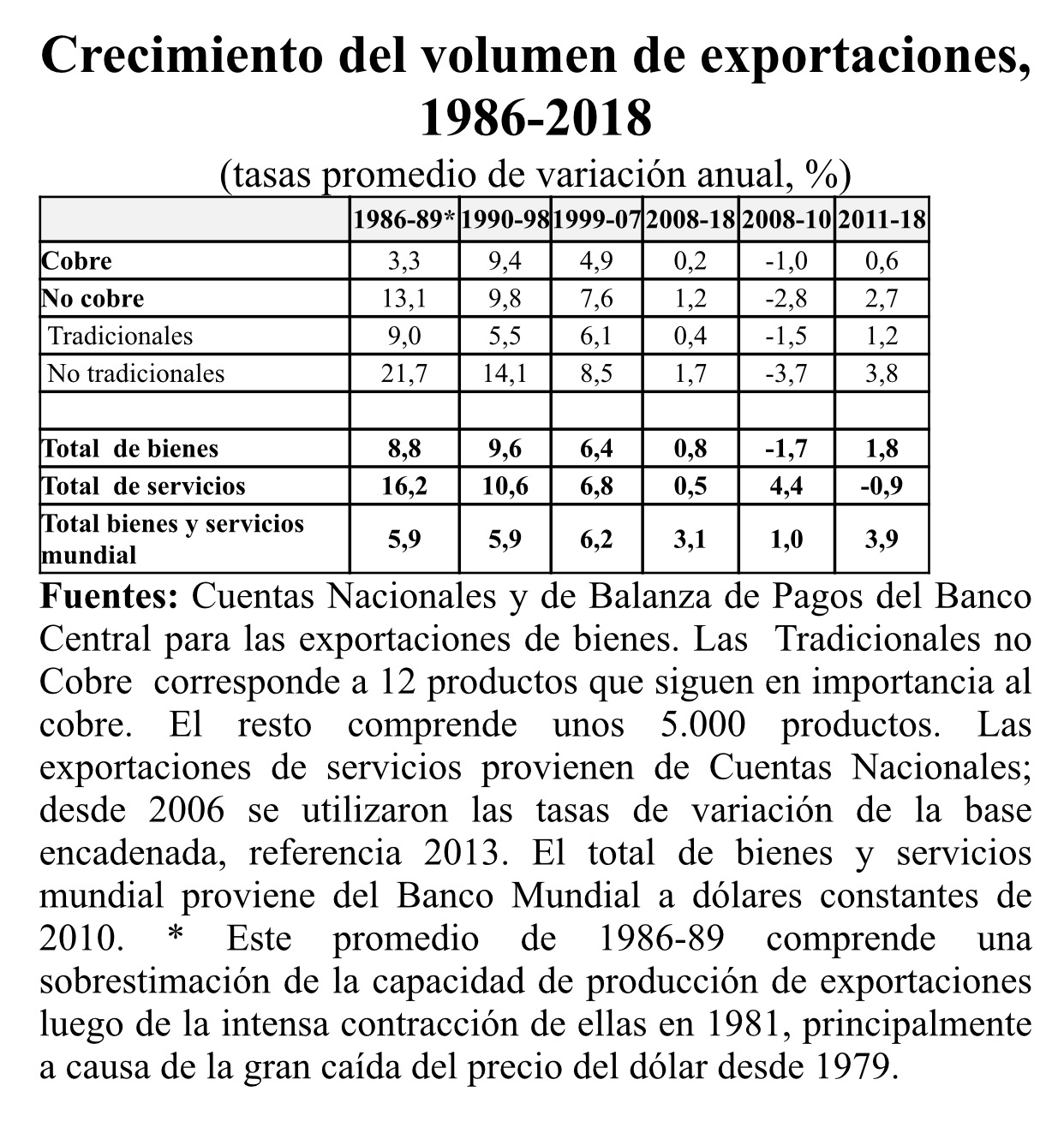 CHILE : PRODUCCION ACUICOLA 1990-2016
PLANTACIONES FORESTALEScrecimiento  anual 5 años móviles 1978-2016
CAPTURAS PESQUERAS 1990-2016                                 Miles Toneladas
CHILE PRODUCTIVIDAD TOTAL DE FACTORES                   Crecimiento 1993-2015
PRODUCCION FISICA DE PRODUCTOS BASICOS                                      CHILE 1990-2016
CHILE MERCADO PEQUEÑO    AMERICA LATINA ESCASA INTEGRACION COMERCIO
CIENTIFICOS E INVESTIGADORES POR 1000 HABFuente: OCDE, 2017
Cinco primeros                                       Seis Últimos 

Israel                     17                              China                     2,2                         
Dinamarca           15,5                           Rumania                2,0
Suecia                   15                              Sud África              1,7 
Finlandia              14,5                           Chile                       1,1
Corea                    14,4                           Mexico                   0,8
CHILE : 7 SECTORES ESTRATÉGICOS, 3 DE APOYO             CORFO, 2017
MINERIA                                                     AGROALIMENTARIO

PESCA Y ACUICULTURA                            TURISMO

CONSTRUCCION                                         SALUD
  
INDUSTRIA CREATIVA

SOLAR                  LOGISTICA                DIGITAL Y MANUFACT 4.0
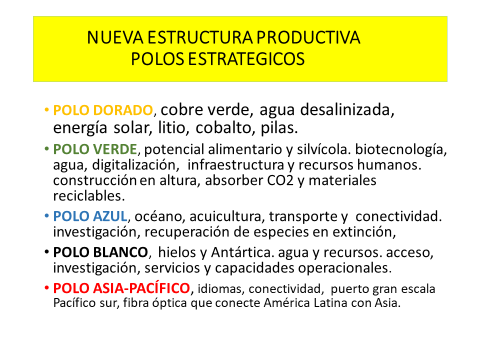 Electromovilidad y Demanda de Cobre
COBRE FUTURO DEMANDA Y OFERTA GLOBAL
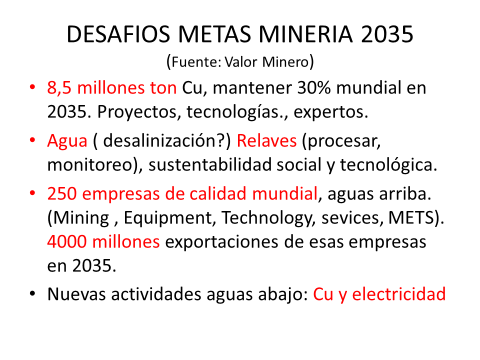 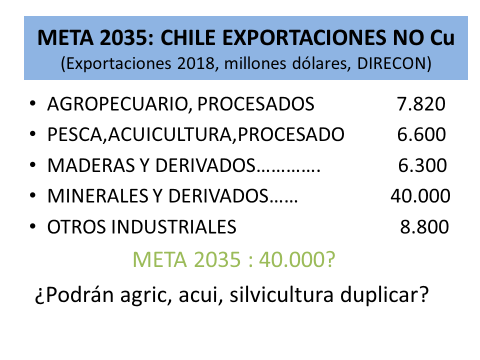 COMPLEJIDAD PRODUCTIVA,CHILE BAJO
DOCE CENTROS DE EXCELENCIA, CORFO
1. Fraunhofer Chile Research (industria, alemán, creado 2010), 
2. Fundación INRIA Chile, (Informática, francés, 2012) 
3. International Centre of Excellence in Mining And Mineral Processing (Csiro Chile (Australia minería, 2011).
4. Fraunhofer Chile Research - Center for Solar Energy Technologies, 2015. 
5. Centro de Excelencia en Nanotecnología, 2014, CEN Leitat Chile,  España.
6. UC Davis , Centro de Innovación en Ciencias de la Vida, 2014, sector Agroalimentario.
DOCE CENTROS DE EXCELENCIA, CORFO
Instituto de Minería Sustentable (SMI) Universidad de Queensland y de Concepción (UdC), 2014. desarrollo sostenible industria minerales. 
 Telefónica I+D Chile (CID), 2014 tecnologías de Internet de las Cosas (IoT),
Centro de Excelencia en Medicina de Precisión (CEMP), 2014, Investigación, PFIZER
Laborelec, energía eléctrica, 2014, Engie.  Bruselas
Centro de Excelencia Internacional Emerson, 2013, Automatización industria minera
Centro de Investigación y Desarrollo de Energía Marina, MERIC, 2015, energía de mares.
FINLANDIA 20 TECNOLOGIAS RADICALES 2050Societal Transformation 2018–2037; Parlament of Finland, 2019100 anticipated radical technologies, 20 regimes, Risto Linturi
FINLANDIA 20 TECNOLOGIAS RADICALES 2050
RENOVAR CAPACIDAD INSTITUCIONAL EN RED
Nueva era desarrollo tecnológico mundial requiere revisar estrategia desarrollo. definición áreas prioritarias y Estado coordinador y promotor. Elevar capacidad de ejecución “whole government”. Mejorar capacidad técnico politica sector público.
Nueva institucionalidad. Estado actual estructura rezagada. Instalar instancia elaboración-reflexión estrategia. Fortalecer capacidad innovación y apoyo emprendimiento.
Democracia y Estrategia. Elecciones y corto plazo. Estrategia y mirada larga. Institucionalidad para fortalecer ambas.
CRECIMIENTO Y POLITICA
ELABORAR UNA ESTRATEGIA NACIONAL QUE ORIENTE TODAS LAS INICIATIVAS
TRANSFORMAR EL CRECIMIENTO SUSTENTABLE EN PRIORIDAD NACIONAL EN TODOS LOS SECTORES POLITICOS
REALIZARLO A TRAVES DE DEBATE NACIONAL AMPLIO.
COLOCAR LA INNOVACIÓN TECNOLÓGICA Y SOCIAL ENTRE LAS MISIONES EJEMPLARES
PREGONAR LA CULTURA DE COLABORACIÓN PARA EL TRABAJO  A TODOS LOS NIVELES.